Homophily
Social Network Analysis, Lecture 6
E&K 4
AAIT ITSC 
Instructor: Dr. Sunkari
Today… Homophily!
Before: Networks as graphs, Graph theory, Random graphs
Today: Homophily
Mechanisms
Affiliation
Review: Community structure
Dfn: A community structure, ∏, is a collection of disjoint subsets of V (i.e., a partition) whose union is V.
defined on nodes/vertices
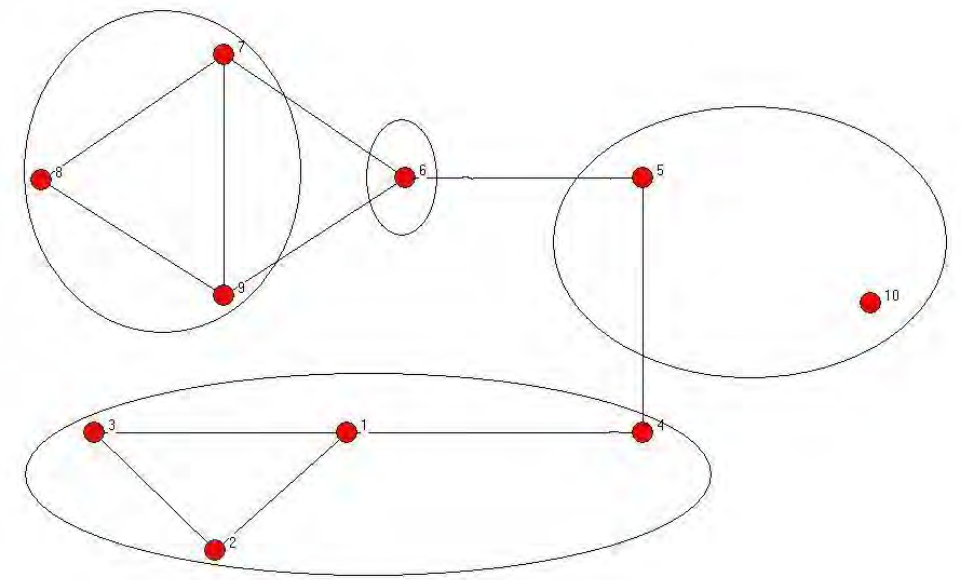 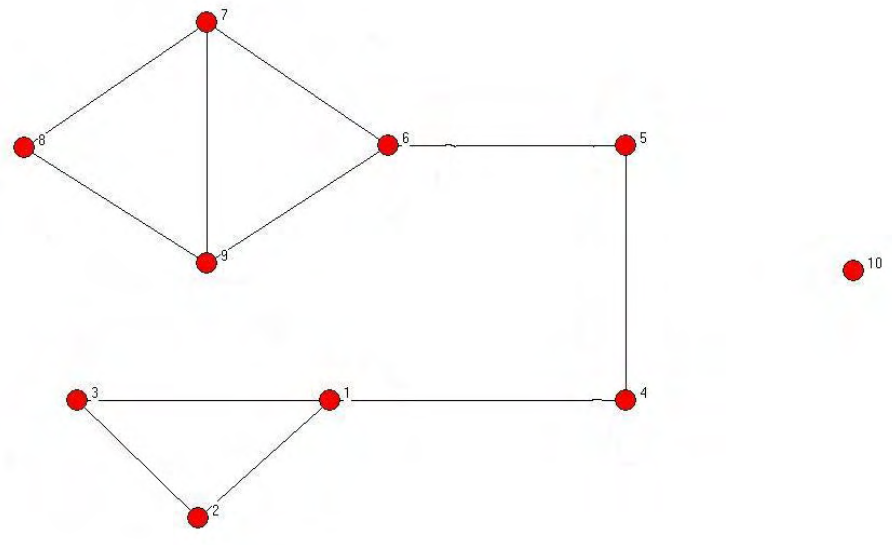 Grouping by similarity…
Homophily: we tend to be similar to our friends
Plato: “similarity begets friendship”
Aristotle: people “love those who are like themselves”
Intrinsic causes, e.g., triadic closure
Extrinsic causes, e.g., affiliation
Measuring homophily
Pick a characteristic, e.g., ethnicity
Does that kind of similarity matter?
… links more likely than random?
Possible results:
Not significant
Homophily (signif. more likely links)
Inverse homophily (signif. less likely)
Example: Childhood friendships
Edges:
 P(M:M edge) = p2
 P(F:F edge) = q2
 P(M:F edge) = 2pq
Test: if heterogeneous edges are significantly less than 2pq, we have homophily!
= male, proportion p
= female, proportion q
Individual Exercise:
Does this graph show homophily by gender?
= male, proportion p
= female, proportion q
[Speaker Notes: p = 6/9 = 2/3
q = 3/9 = 1/3
2pq = 2/9 = .222
5/16 = .3125 edges are heterogeneous => YES]
Schelling Model
Model of Spatial Segregation
Schelling Model			    (1972, 1978)
Simpl. 1: people=agents in 2 groups
Simpl. 2: space=grid (8 neighbors)
Simpl. 3: time in rounds
Homophily constraint
Agents need threshold in-group neighbors
Else “discontent” – will move in next round
* “models are always wrong, but sometimes they can be useful”
Local homophily → Global effect
150x150 grid, 100k blue, 100k red, 
Threshold = 3
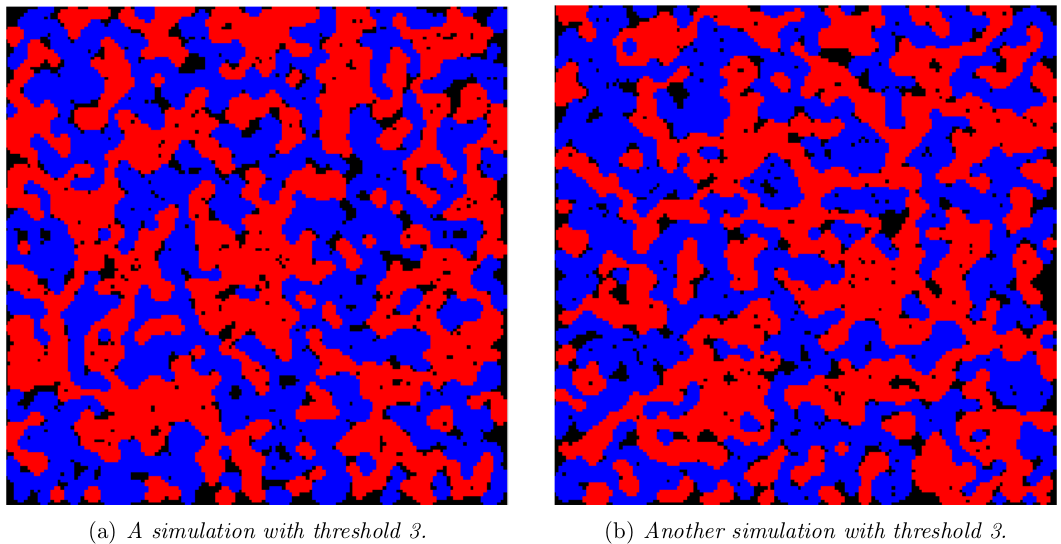 Local homophily → Global effect
150x150 grid, 100k blue, 100k red, 
Threshold = 4
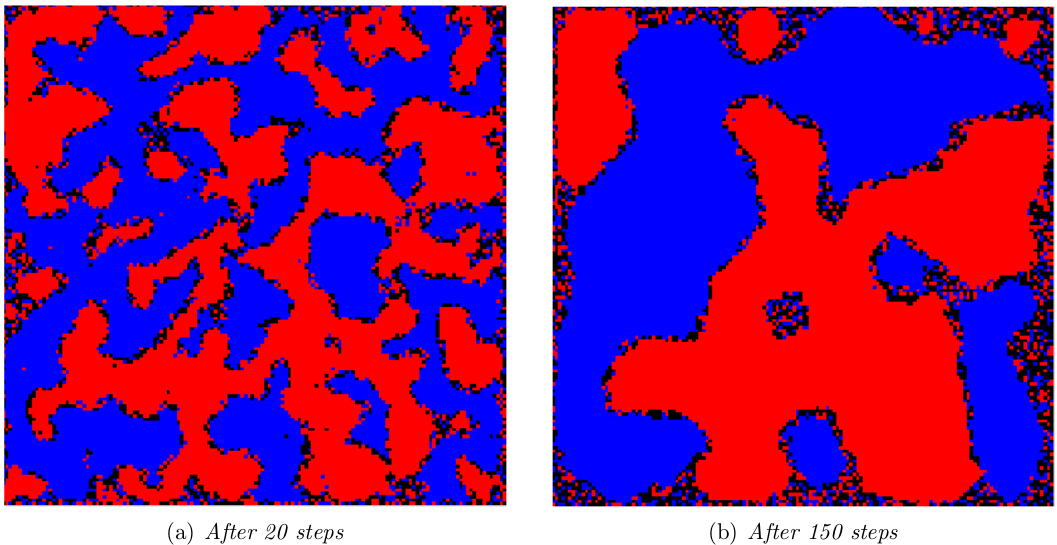 Individual  desires for homophily have global effect!
Mechanisms of homophily
Group Discussion:
Is there homophily because 
 people form friendships with those like them?
 people change & become like those around them?
selection
socialization/social influence
Selection v. Social Influence
Selecting similar friends
Characteristics shape network
Intentional: e.g., at a social gathering
Systemic: e.g., physical neighborhood
Socialization/social influence
Network shapes characteristics
Nodes are mutable (changeable)
What’s at play in Homophily?
Nuanced… unfolding over time, which characteristic, etc.
How to study this?
Longitudinal studies! How did behavior change…
before/after joining a “group”
as neighbors’ behavior changed
Example: Homophily & Health?
Obesity study		 	(Christakis & Fowler 2007)
12,000 people, 32 year
Obese vs. non-Obese clusters (homophily!)
Hypotheses for cause
Selection: friendships form between similar obesity status
Socialization: changes in obesity status influence friends’ obesity status
Confounding: Homophily explained by other characteristics
Example: Wikipedia editors
Similarity: overlap in editing topics (y-axis)
Time 0: editors message each other
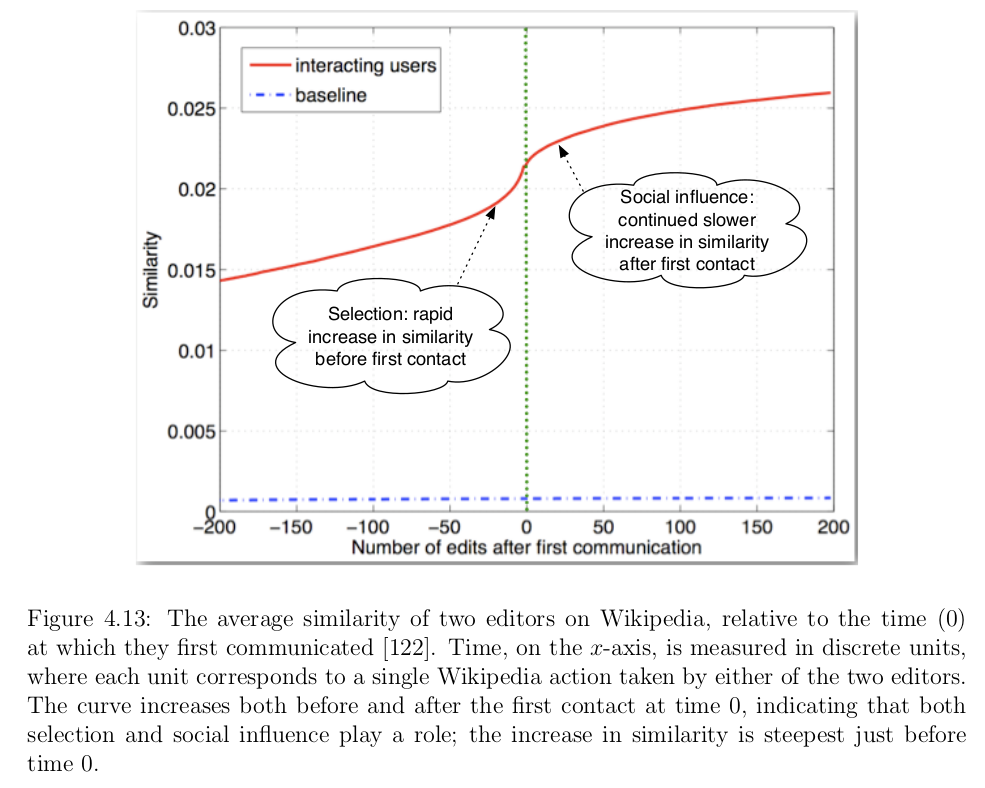 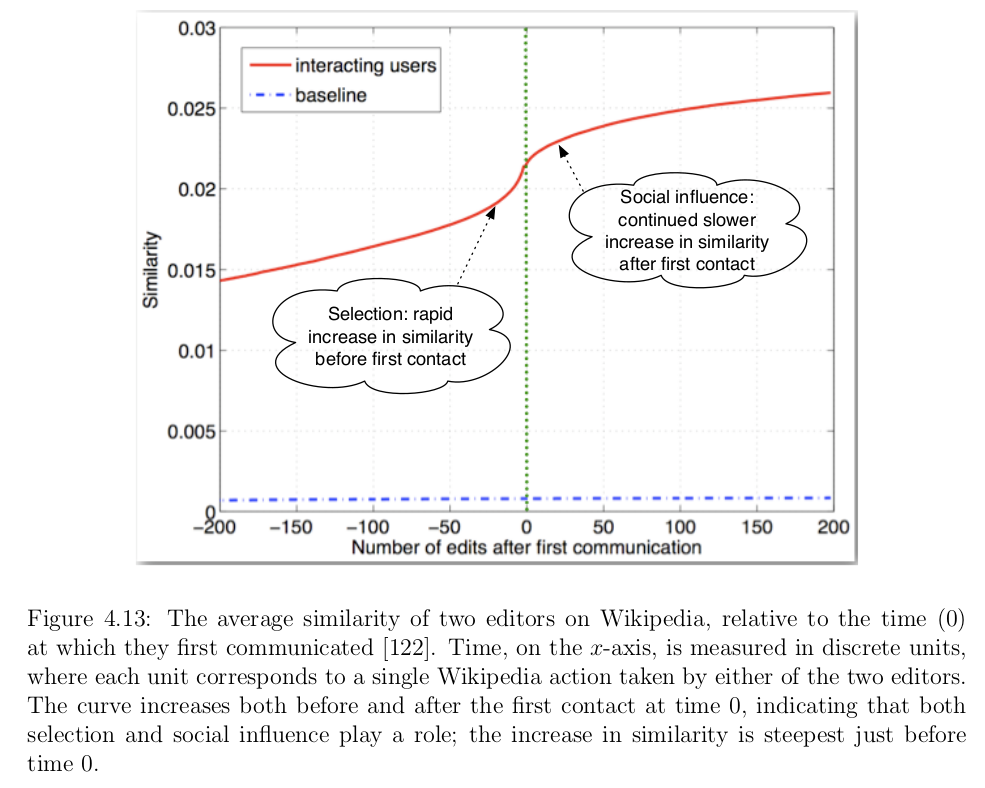 Group Discussion:
Situation: You’re a public health officer who notes that the use of illegal drugs has increased among some clusters of people (that exhibit homophily) in your area.
So you design a health intervention to stop the use of illegal drugs. Because of your limited resources, you’re directly interacting with relatively few people, then hoping for those people to change their behavior and then be “change” agents.
Question: Is the health intervention more likely to be successful if the homophily of drug users is based on
	(a) Selection
	(b) Socialization
Why?
Affiliation
Extrinsic node properties – Foci
Intrinsic (to graph) only – incomplete picture!
Foci (focal points of activity) are 
      “social, psychological, legal, or physical entit[ies] around which      joint activities are organized”
Not on typical Social Network  graph
Subsets of V
Many/overlapping possible!
Affiliation networks
G=(V1, V2, E), where E=(v1, v2)
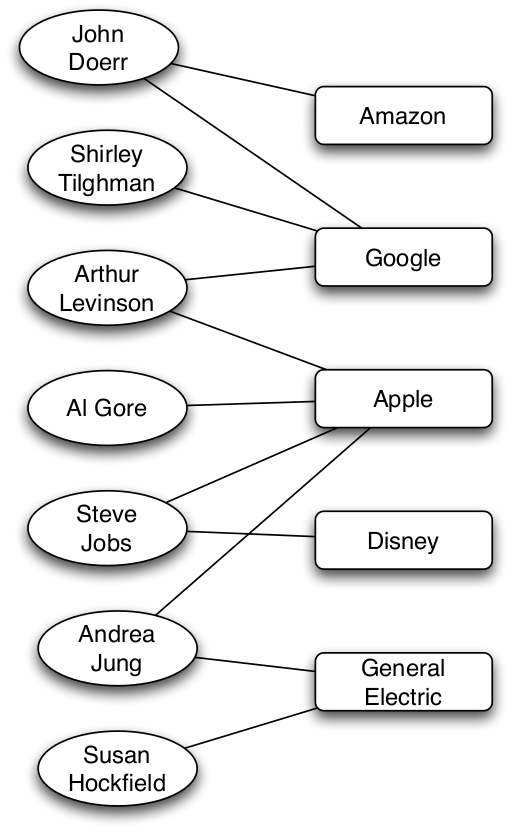 Bipartite graphs: only connections across 2 types of nodes
What about node-node links?
member-of
nodes
(here: people)
foci
(here: company board of directors)
Social-Affiliation Networks
Affiliation networks: had 2 types of nodes
Social-Affiliation networks: also 2 types of edges
3 types of Closure
Triadic closure: 
person => person:person
Focal closure:
focus => person:person
Membership closure:
person => focus:person
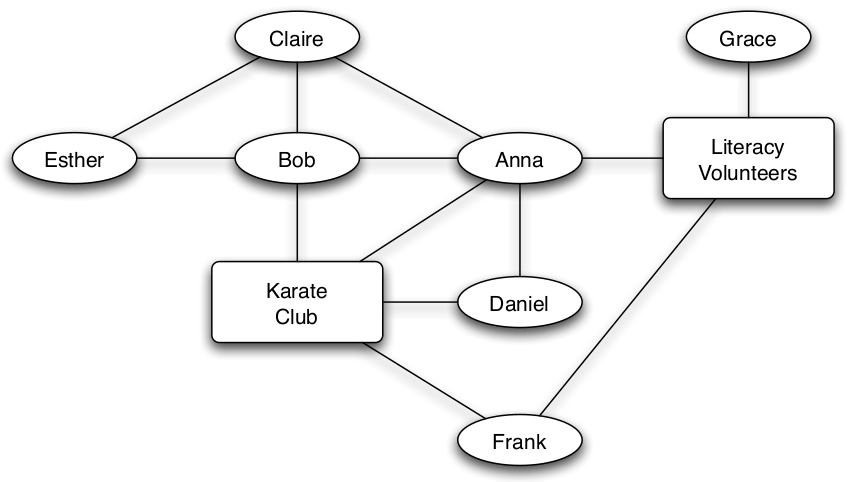